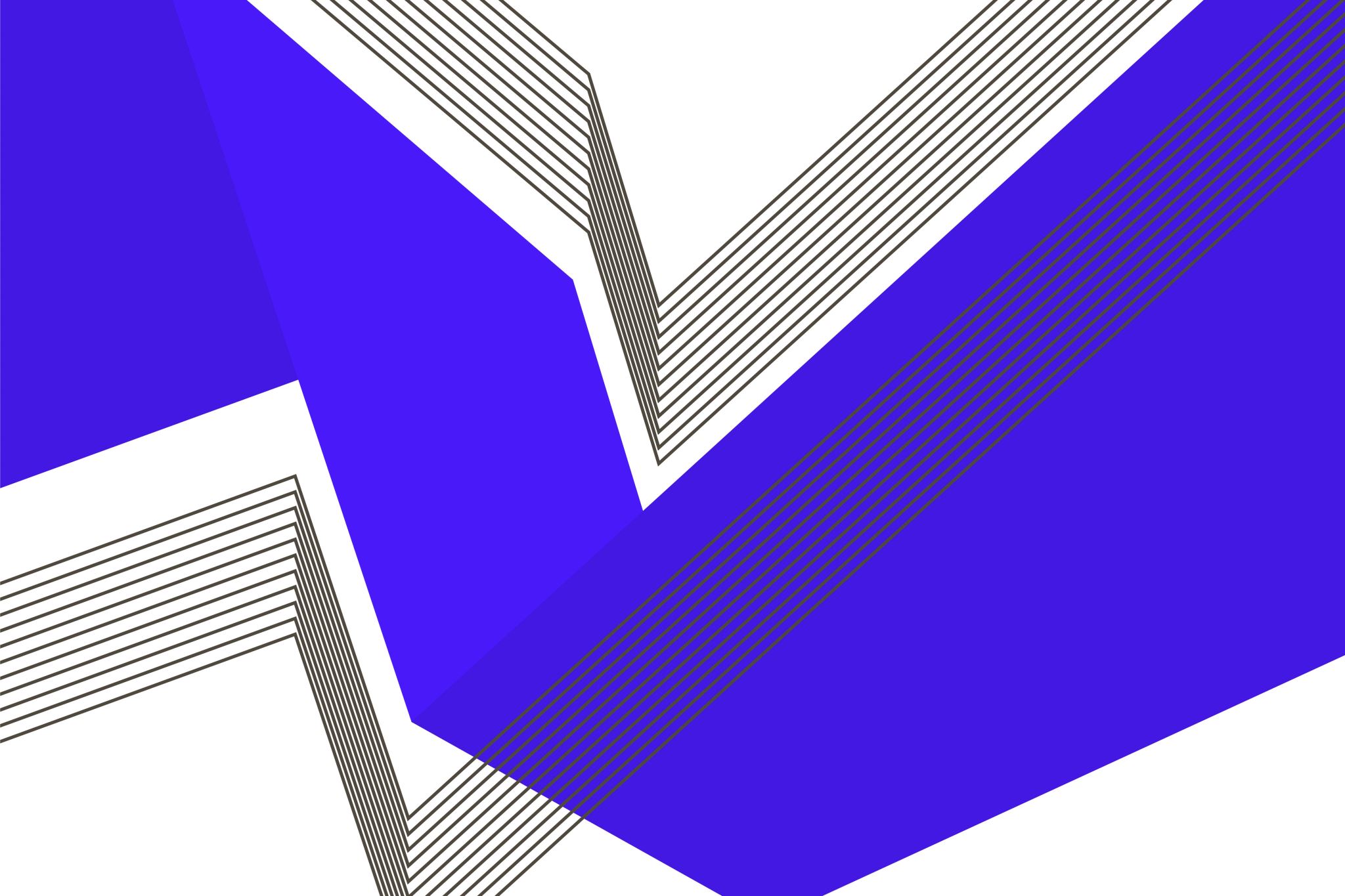 Operações Societárias. Transformação, Fusão, Cisão e Incorporação. Incorporacão de ações
Professor Doutor Ruy Pereira Camilo Junior
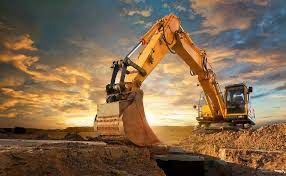 Se todos os institutos societários são instrumentos, as operações societárias são  equipamentos 
de grande porte
OPERAÇÕES SOCIETÁRIASO que são? Para que servem? Como se fazem?
Reorganização societária pode compreender operações sucessivas (step transactions)
Podem ser criadas sociedades efêmeras, durante o processo.
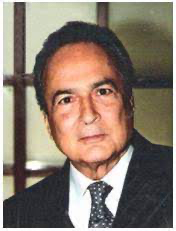 São negócios jurídicos típicos, de natureza societária, voltados à reorganização da empresa
Transformação é negócio jurídico unilateral

As outras operações têm por efeito a criação ou extinção de pessoas jurídicas (exceto na cisão com incorporaçao em sociedade preexistente).

Nos casos de extinção de PJ, lei regula a sucessão universal
Direito de Recesso
Em regra, as operações societárias autorizam o recesso do dissidente ou do que se absteve na deliberação.

Resilição do vínculo societário em contrapartida ao direito dado à maioria de modificar as bases essenciais do pacto social.

A transformação exige o consentimento unânime dos sócios ou acionistas, salvo se prevista no estatuto ou contrato social, caso em que o sócio dissidente terá o direito de retirar-se da sociedade
A questão chave da relação de troca
Artigo 223.  § 2º Os sócios ou acionistas das sociedades incorporadas, fundidas ou cindidas receberão, diretamente da companhia emissora, as ações que lhes couberem.
Transformação
Mudança de ¨veste¨ jurídica
Art. 220. A transformação é a operação pela qual a sociedade passa, independentemente de dissolução e liquidação, de um tipo para outro (esta é a grande vantagem)
Deliberação
Art. 221. A transformação exige o consentimento unânime dos sócios ou acionistas, salvo se prevista no estatuto ou no contrato social, caso em que o sócio dissidente terá o direito de retirar-se da sociedade.
Parágrafo único. Os sócios podem renunciar, no contrato social, ao direito de retirada no caso de transformação em companhia.
Direito dos Credores
Art. 222. A transformação não prejudicará, em caso algum, os direitos dos credores, que continuarão, até o pagamento integral dos seus créditos, com as mesmas garantias que o tipo anterior de sociedade lhes oferecia.

IN 81 DREI, de 2020. Art. 68. Os registros de empresário individual, EIRELI e sociedade empresária poderão transformar-se entre si, mediante ato de transformação.
Transformação de cooperativas ou associações
1) IN 81 autoriza transformação de cooperativas. 
Antes, polêmica, pela diferença dos princípios de cada regime jurídico.
Coopersucar criou sociedade anônima separada, com capital integralizado por cooperados.

2) IN 81 autoriza transformação de associações em sociedades empresárias
Antes, desmutualização da Bovespa e da BMF exigiu cisão das associações, com transferência de ativos para novas sociedades empresárias
Importância da transformação no itinerário de uma start-up
Atenção: ABERTURA DE CAPITAL NÃO É TRANSFORMAÇÃO
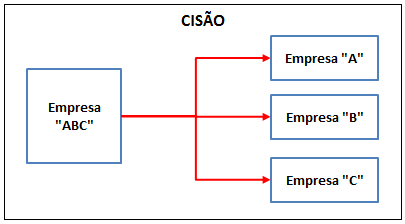 Cisão Total: Fissão nuclear
Art. 229. 
        § 1º (......)no caso de cisão com extinção, as sociedades que absorverem parcelas do patrimônio da companhia cindida sucederão a esta, na proporção dos patrimônios líquidos transferidos, nos direitos e obrigações não relacionados.
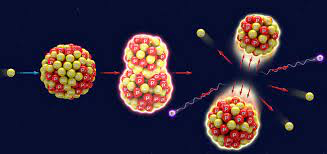 Cisão Parcial
Cindida continua existindo, mas se cria nova sociedade (tal como a lua se constituiu com massa da terra)

Pode não ser constituída nova PJ, na cisão com incorporação (negócios coligados)

Sucessão singular da nova sociedade em relacao à cindida que continua existindo:  a sociedade que absorver parcela do patrimônio da companhia cindida sucede a esta nos direitos e obrigações relacionados no ato da cisão (artigo 229, par. 1)
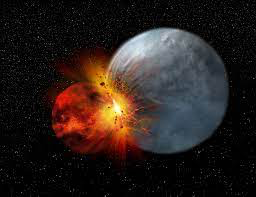 Para que serve uma cisão ?
Alguns usos
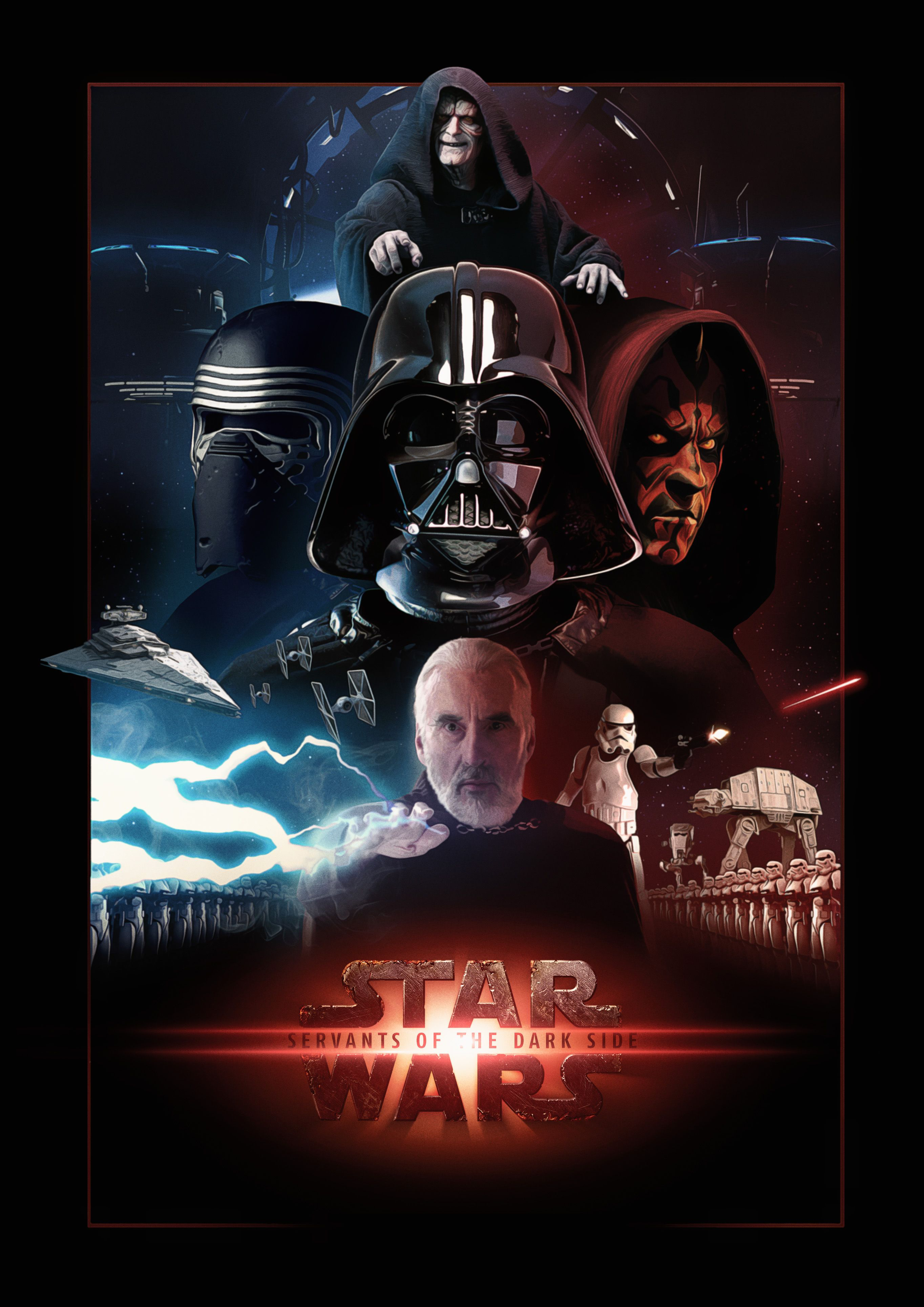 Usos ilegítimos
Forma sofisticada de fraude contra credores
Separa-se a empresa em uma parte boa (com os melhores ativos, e outra ruim (com todos os passivos), simulando-se depois a transferência de participaçoes societárias)
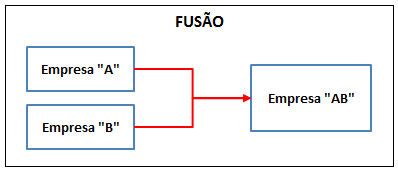 Por que é tão rara?
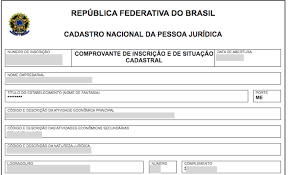 Necessidade de proceder a novos registros, pois a nova empresa, embora seja sucessora universal das fundidas, é nova PJ, com novo CNPJ, etc...
Mesmos benefícios podem ser obtidos pela incorporação, sem esta desvantagem.
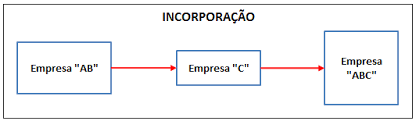 Art. 227. A incorporação é a operação pela qual uma ou mais sociedades são 
absorvidas por outra, que lhes sucede em todos os direitos e obrigações.
Para que serve a incorporação?
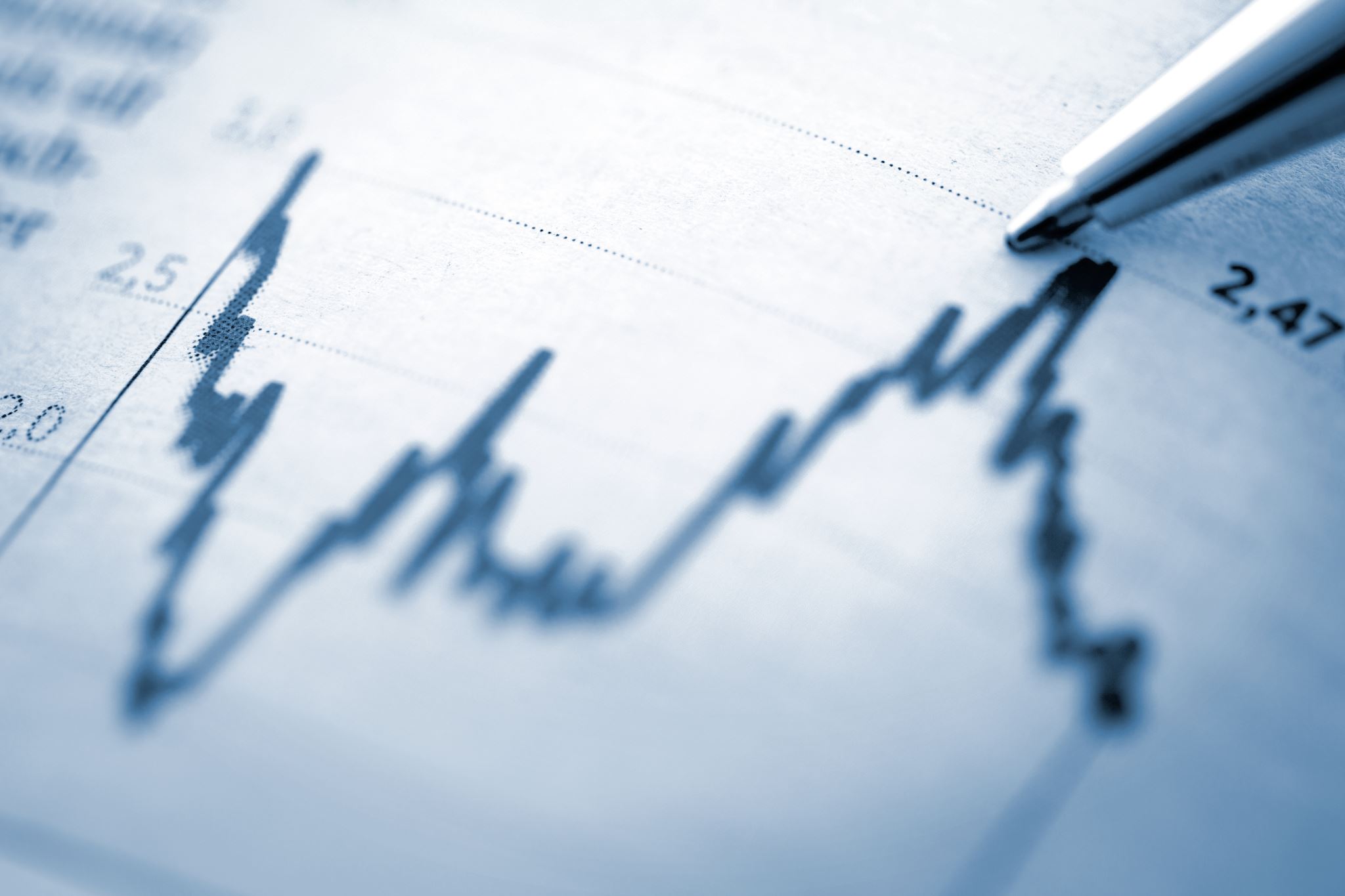 Alguns usos
Conquista de mercado: forma mais fácil de crescimento da empresa

Ganho de escala (maior capacidade e mais ativos)

Aproveitar sinergias

Agregar novos negócios

Salvar empresa em crise
Incorporação da controlada adquirida para aproveitar o ágio
Art. 433 do Regulamento do Imposto de Renda PJ.  A pessoa jurídica que absorver patrimônio de outra em decorrência de incorporação, fusão ou cisão, na qual detinha participação societária adquirida com ágio por rentabilidade futura (goodwill) decorrente da aquisição de participação societária entre partes não dependentes, apurado de acordo com o disposto no inciso III do caput do art. 421, poderá excluir, para fins de apuração do lucro real dos períodos de apuração subsequentes, o saldo do referido ágio existente na contabilidade na data da aquisição da participação societária à razão de um sessenta avos, no máximo, para cada mês do período de apuração (Lei nº 12.973, de 2014, art. 22, caput).
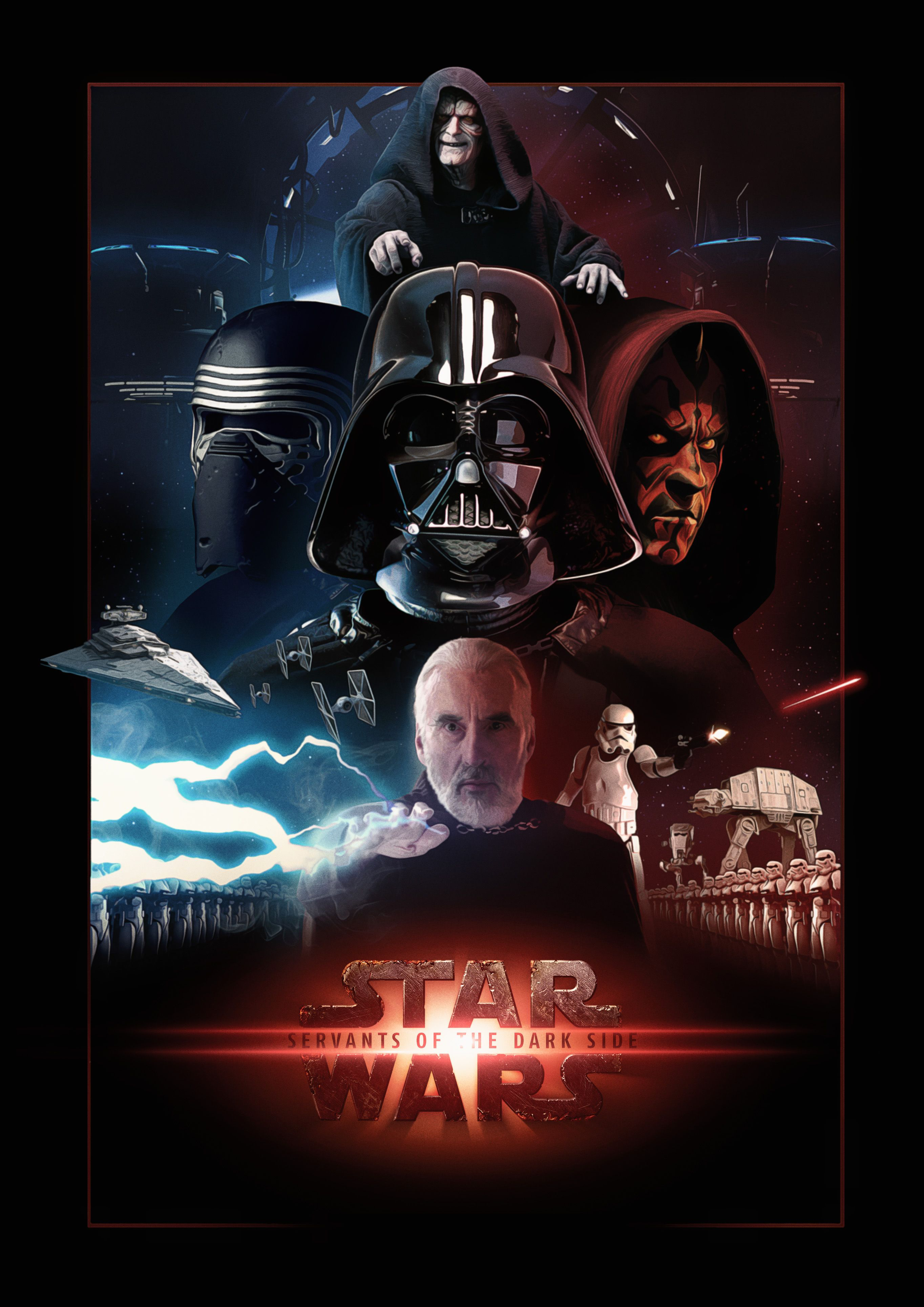 Usos ilegítimos
Incorporar empresa apenas para se aproveitar de seus prejuízos acumulados, e, com isso, reduzir impostos,

Fraude fiscal, que pode gerar autuação da receita, por falta de ¨legítimo interesse negocial¨ (legitimate business purpose)
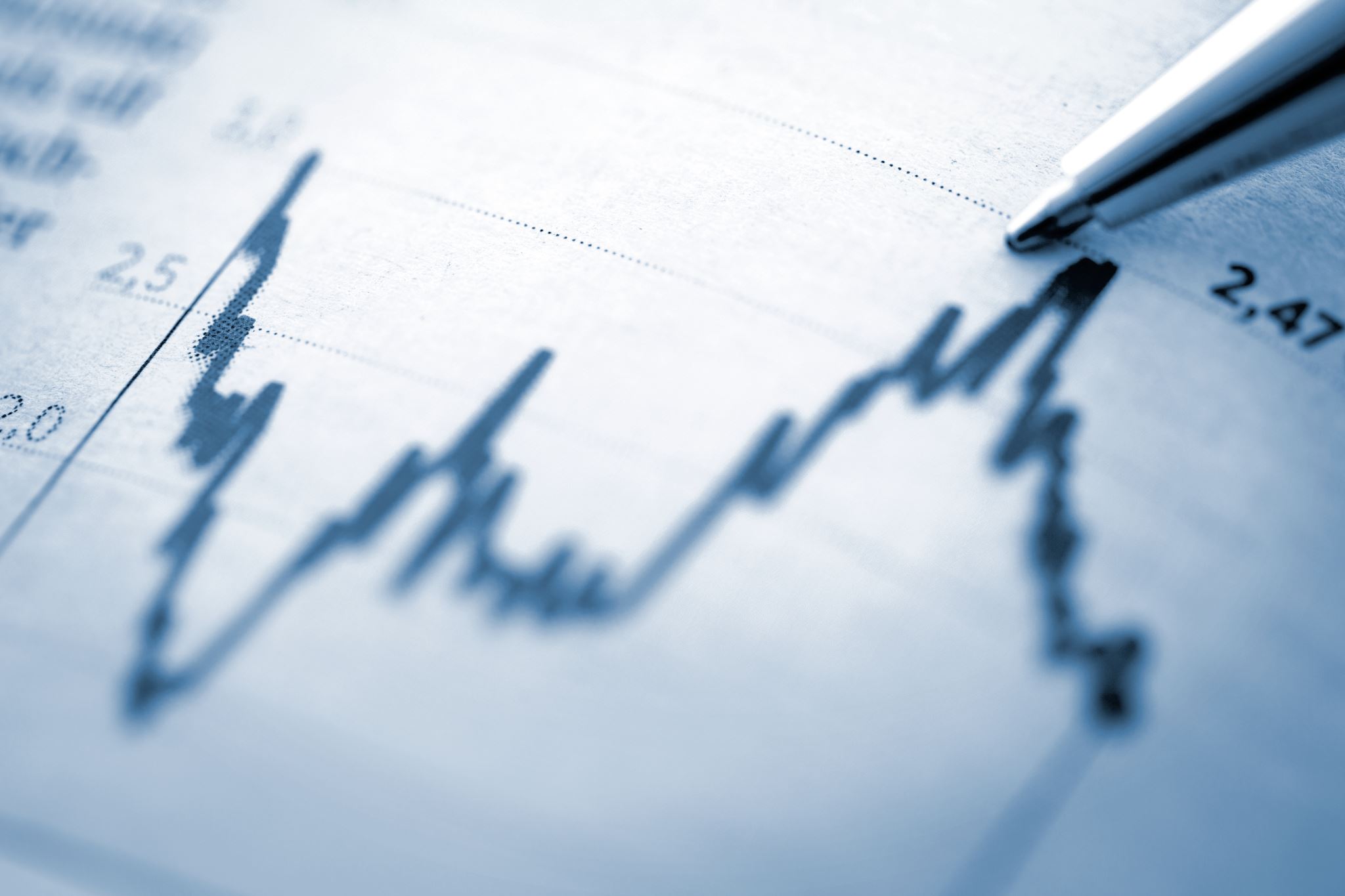 Incorporação de ações
Operação pela qual ¨por decisão adotado pela maioria de votos dos acionistas das companhias nela envolvidas, todas as ações de emissão de uma delas são compulsoriamente transferidas em aumento de capital da outra, sem que ocorra a extinção de qualquer das respectivas sociedades e sem que venha a ser cancelada uma só ação de emissão da companhia, que, em virtude da operação, torna-se subsidiária integral da outra¨ (Daniel Kalansky)

Exemplo. Em 2008, Itau incorporou ações do Unibanco.
Procedimentos Comuns da Fusão, Incorporação e Cisão
1) Definição prévia das condições do negócios: órgãos administrativos e principais acionistas elaboram um protocolo, com os principais termos.

2) Formação do negócio jurídico: aprovação do PROTOCOLO  (artigo 224)  e da JUSTIFICAÇÃO  (artigo 225), pelos órgãos competentes (a depender do tipo da sociedade).

3) Execução e cumprimento das obrigações do negócio: registro da extinção das empresas, aumento de capitais, cancelamento das ações da sociedade extinta, e atribuição  das ações das sociedades novas, por subrrogação. Na incorporação, administradores da incorporada subscrevem as novas ações;
Justificação
art. 225. As operações de incorporação, fusão e cisão serão submetidas à deliberação da assembléia-geral das companhias interessadas mediante justificação, na qual serão expostos:
I - os motivos ou fins da operação, e o interesse da companhia na sua realização;
II - as ações que os acionistas preferenciais receberão e as razões para a modificação dos seus direitos, se prevista;
III - a composição, após a operação, segundo espécies e classes das ações, do capital das companhias que deverão emitir ações em substituição às que se deverão extinguir;
IV - o valor de reembolso das ações a que terão direito os acionistas dissidentes.
Por que justificar?
Risco de abuso de controle.

Exemplo: João tem 51% da companhia ALPHA  e 80% da companhia BETA

Como controlador, ele consegue fixar os termos da relação de troca.

Qual o interesse pessoal dele, nessa fixação?
DIREITOS DOS CREDORES. Por que as regras são diferentes conforme a operação?
Le Cannu: ¨a fusão pode se revelar perigosa para o credor, que se vê forçado a trocar de devedor: o novo pode ser menos solvente que o anterior¨.
A questão chave é o Patrimonio líquido da devedora após a operação.

Art. 232. Até 60 (sessenta) dias depois de publicados os atos relativos à incorporação ou à fusão, o credor anterior por ela prejudicado poderá pleitear judicialmente a anulação da operação; findo o prazo, decairá do direito o credor que não o tiver exercido.
§ 1º A consignação da importância em pagamento prejudicará a anulação pleiteada.
§ 2º Sendo ilíquida a dívida, a sociedade poderá garantir-lhe a execução, suspendendo-se o processo de anulação.
Regra na cisão total e parcial
Direitos dos Credores na Cisão
Art. 233. Na cisão com extinção da companhia cindida, as sociedades que absorverem parcelas do seu patrimônio responderão solidariamente pelas obrigações da companhia extinta. A companhia cindida que subsistir e as que absorverem parcelas do seu patrimônio responderão solidariamente pelas obrigações da primeira anteriores à cisão.
Parágrafo único. O ato de cisão parcial poderá estipular que as sociedades que absorverem parcelas do patrimônio da companhia cindida serão responsáveis apenas pelas obrigações que lhes forem transferidas, sem solidariedade entre si ou com a companhia cindida, mas, nesse caso, qualquer credor anterior poderá se opor à estipulação, em relação ao seu crédito, desde que notifique a sociedade no prazo de 90 (noventa) dias a contar da data da publicação dos atos da cisão.